ここを覚えて口述スラスラ～R3｢事例Ⅰ｣A社
更新：2022/1/4by 200%ミライスタイル
【抽象化】A社の経緯を×フレームワークで整理
【与件の根拠】
1A環境分析(ドメイン)
Ⅰ
ESG㉕ 同族企業
㉖ 社員持ち株会
経営資源とドメイン❼経営資源
❽VRIO分析
❾ドメイン
❿シナジー
㊴ 経営計画
1B戦略論(成長･競争･技術経営)
成長戦略❶成長戦略
❷多角化
㊽ 多角化の分類
❸PPM
① アウトソーシング
② FCフランチャイズ
③ FCのメリデメ
④  海外展開
競争戦略❹ 5フォース
❺ 競争戦略
❻ SWOT
外部連携㉗ M&Aのメリット
㉘ M&Aのデメリット
技術経営㉑ 研究開発管理
㉒ 新製品開発プロセス
㉓ 先発企業
㉔ 特許権と営業秘密
作問テクニック上、この3つのレイヤーを混ぜることが多い
2B組織行動
2A組織構造
組織設計⑤ 公式組織の3要素
⑥ 機能別組織
⑦ 事業部制組織
⑧ マトリックス組織
⑩ ライフサイクル･モデル
㉙ コンフリクト㊲ 分化した部門の統合
組織文化･学習･変革⑨ 組織文化
⑪ 組織学習サイクル
⑫ 組織変革プロセス
⑬ 移行実施プロセス㊶ 組織変革への障害
㊺ 組織活性化
㊻ 集団コンフリクト
⑭ リーダーシップ
⑮ 連結ピン
⑯ グループダイナミクス
⑰ 集団の凝集性
⑱ エンパワーメント
⑲ モチベーション理論⑳ 職務拡大と職務充実
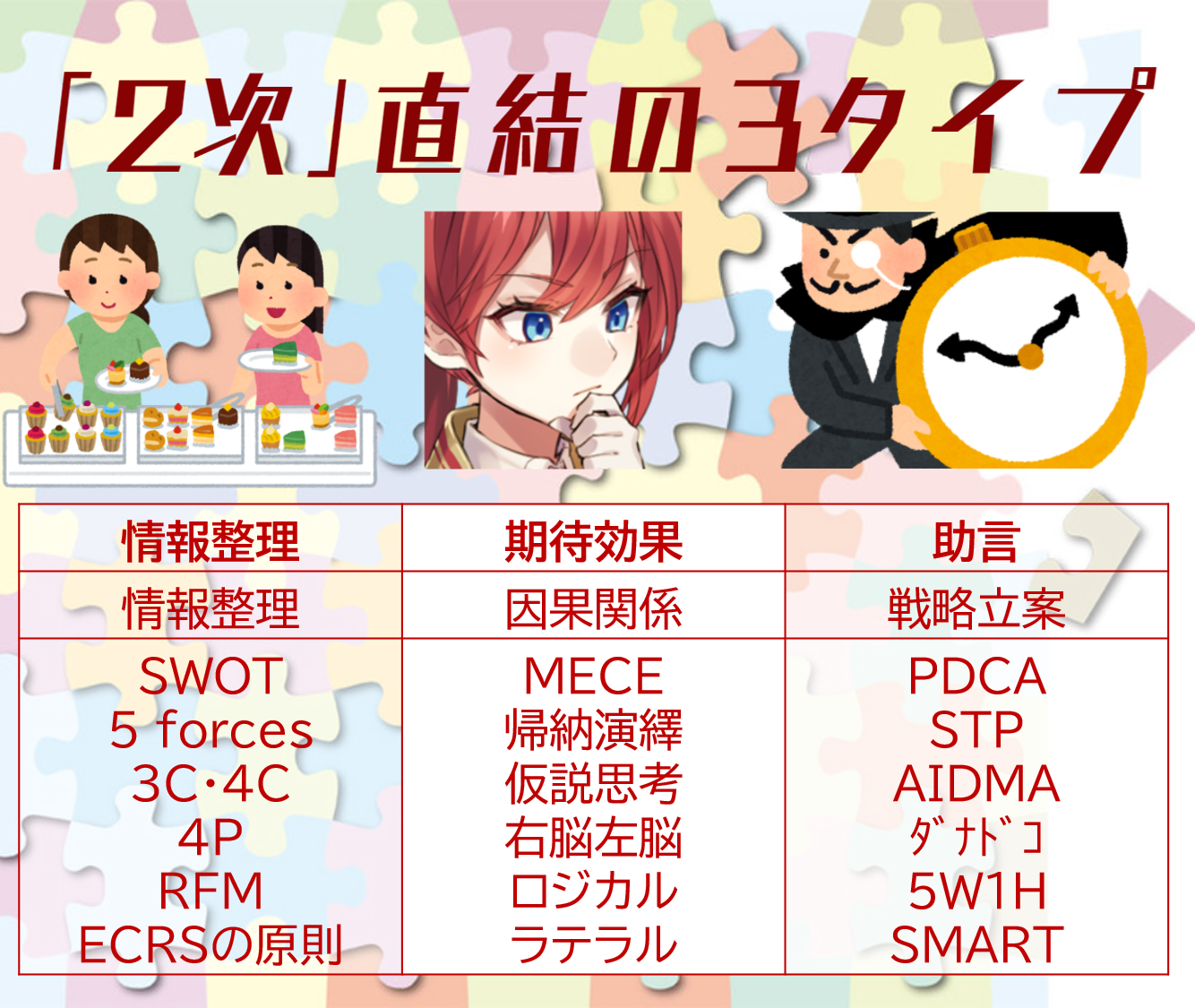 3A採用配置
3B報酬
3C育成評価
採用㉜ 非正規社員活用     のメリデメ
㉝ 中途採用のメリデメ
㉞ 新卒採用のメリデメ
㊵ 再雇用･高齢者雇用
㊼ インターンシップ
報酬㉚ 成果主義のメリデメ
育成㊳ キャリア・マネジメント
㊸ OJT
㊹ Off-JT、自己啓発
配置㉟ 人事システム
㊱ 配置
評価㊷ 評価
ここを覚えて口述スラスラ～R3｢事例Ⅱ｣B社
更新：2022/1/4by 200%ミライスタイル
【与件の根拠】
【抽象化】どの根拠を×どの枠で？
1B戦略論
Ⅱ
企業戦略⑬ 共同開発
⑰ 協働型と操作型マーケ
⑱ ソーシャルマーケ
⑲ 社会貢献のマーケ
1Cターゲット選定
ターゲット選定① 3C分析
② ターゲットマーケティング
③ 市場細分化
⑳ 小売業者のマーケティング(4P)
ターゲット分析(消費者行動)⑦ 顧客識別マーケティング
⑧ デシル分析
⑨ RFM分析(運営管理)
2C Place
2A Product
㉕ 品揃え戦略
㉖ カテゴリー診断
㉗ PB
㉚ 製品の3層構造
㉛ 製品ミックス
㉜ ブランド
㉝ ブランドの持つ効果
㉞ ブランドの基本戦略
⑪ 流通機能
⑫ 企業連携(垂直･水平)
㉙ 商店街の活性化
2D Promotion
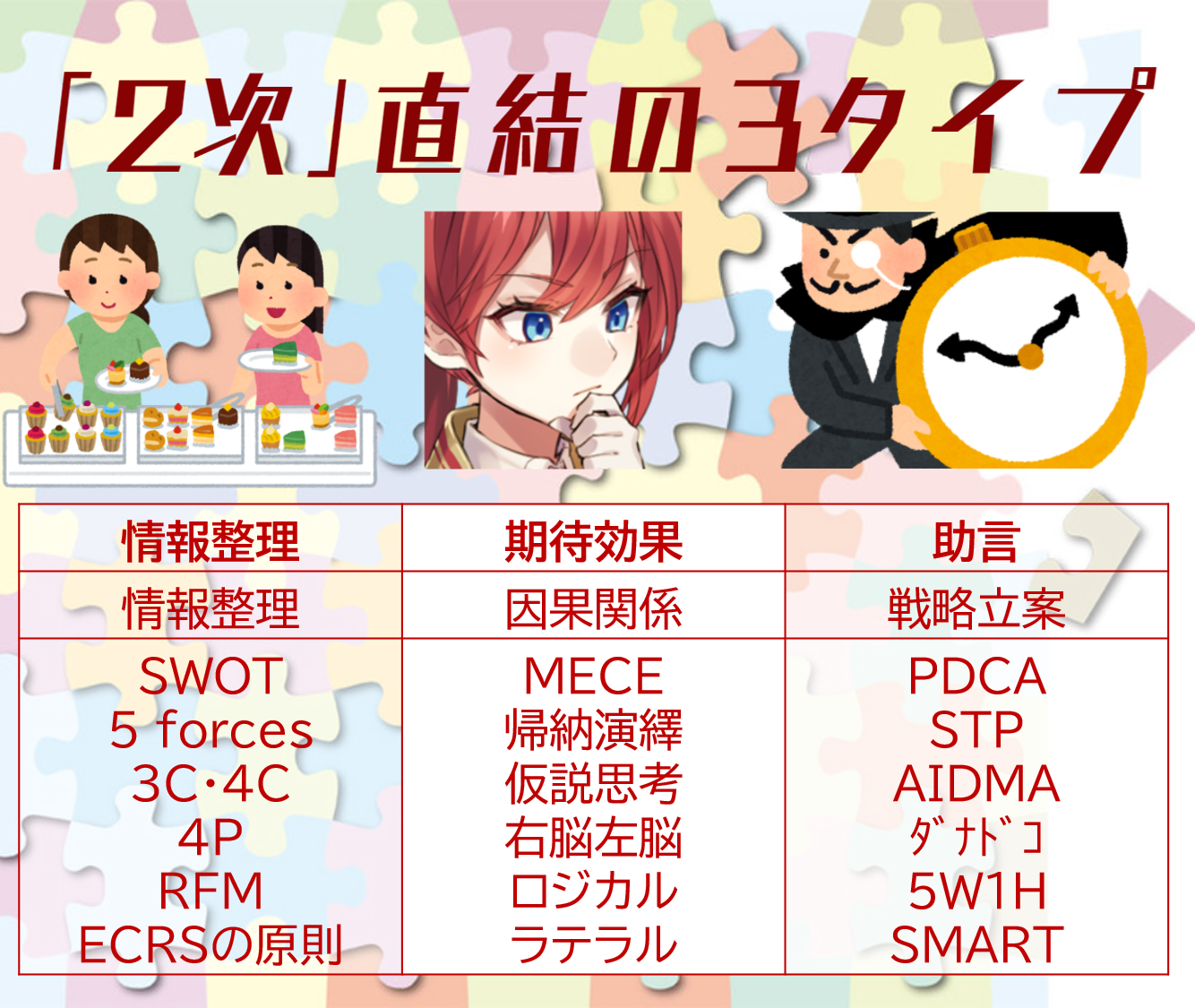 ⑩ コミュニケーション戦略
㉔ ISP
2B Price
㉑ 売上の分解
㉒ 客数の向上策
㉓ 客単価の向上策
3Aサービスマーケ
3B関係性マーケ
5情報･ネット他
インターネット⑭ インターネット     ･マーケティング
⑮ インターネット販売
⑯ インターネットを 活用したプロモーション
㉟ サービスの一般的性質       と対応(1)
㊱ サービスの一般的性質     と対応(2)
㊲ インターナルマーケ
㊳ サービス･リカバリ      システム
④ 顧客関係性
⑤ 顧客の組織化
⑥ 顧客生涯価値
㉘ ポイント制度とFSP
ここを覚えて口述スラスラ～R3｢事例Ⅲ｣C社
更新：2022/1/4by 200%ミライスタイル
【具体化】C社の事情を×因果で整理
【与件の根拠】
1B戦略論
Ⅲ
第4問 (全社戦略)
2A生産方式
レイアウト⑦ 製品開発
⑬ P-Q分析
㉟ トヨタ生産方式の概要
㊱ トヨタ生産方式の改善手段
生産形態② 受注生産と見込生産
③ 個別生産
④ ロット生産
⑤ 連続生産
⑥ 多品種少量･少品種多量生産
⑧ セル生産方式
⑨ JIT
第3問 (製品企画＋生産面)
2B生産管理(計画Planning)
概要＋日程計画① 生産管理⑪ 工程管理
⑫ 生産計画⑭ 流動数曲線⑮ 生産計画の緩衝機能⑯ 生産統制
調達計画⑩ 需要予測⑱ 資材所要量計画
⑲ 在庫(現品)管理
⑳ 定量発注方式
㉑ 定期発注方式㉒ 外注㊴ OEMのメリット
工数計画㉘ IE㉙ 職務設計㉞ 段取改善の手順㊻ 余力管理の必要理由
C社では口先やラディカルより地道なカイゼンを日々コツコツと
【SWOTは対比で押さえる】メリットが1つあるとき、同じ数だけデメリット
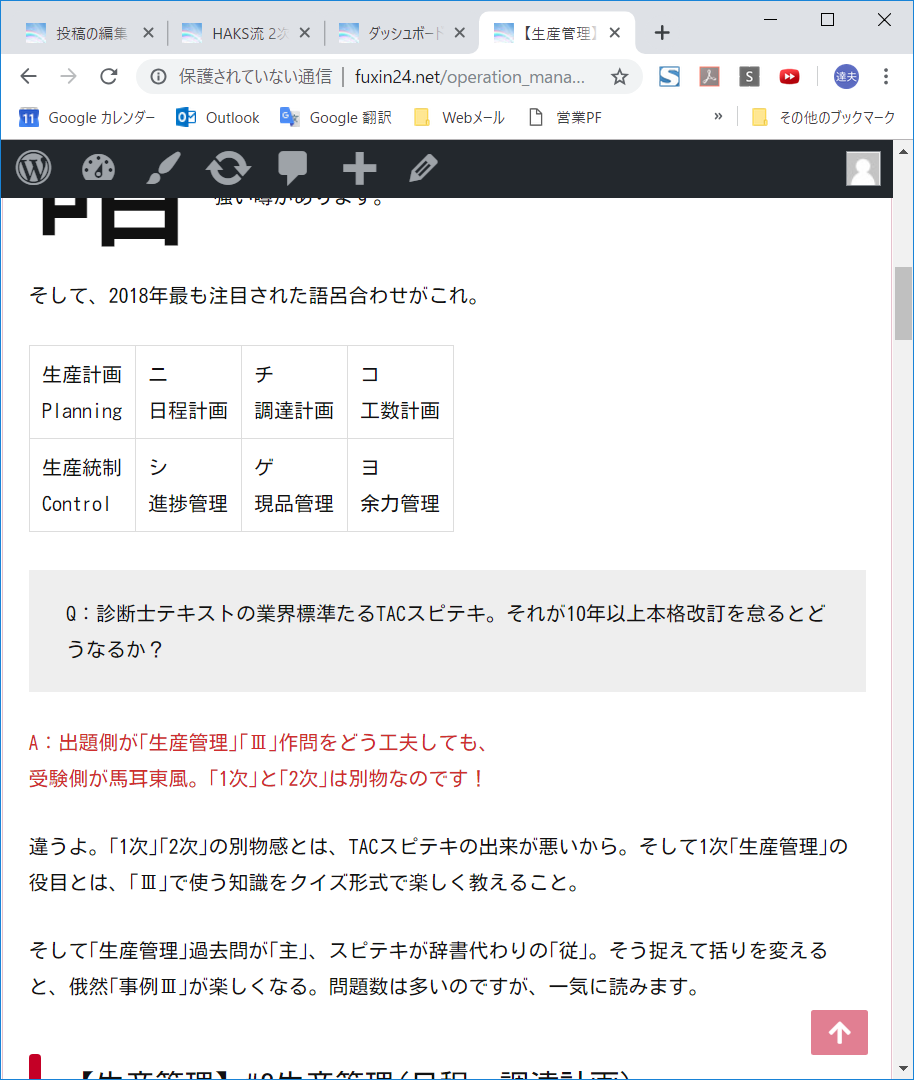 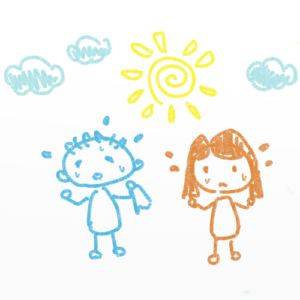 第2問 (課題と助言、生産現場)
3A生産現場(統制Control、改善)
現品管理
余力管理
進捗管理
基本用語㉛ 生産現場の改善(1) 5W1H、ECRS
㉜ 生産現場の改善(2) 5S
㉝ 生産現場の改善(3) GT他
㊸ 下請製造業の生き残り戦略
生産情報システム㊲ 生産情報システム(1)
㊳ 生産情報システム(2)
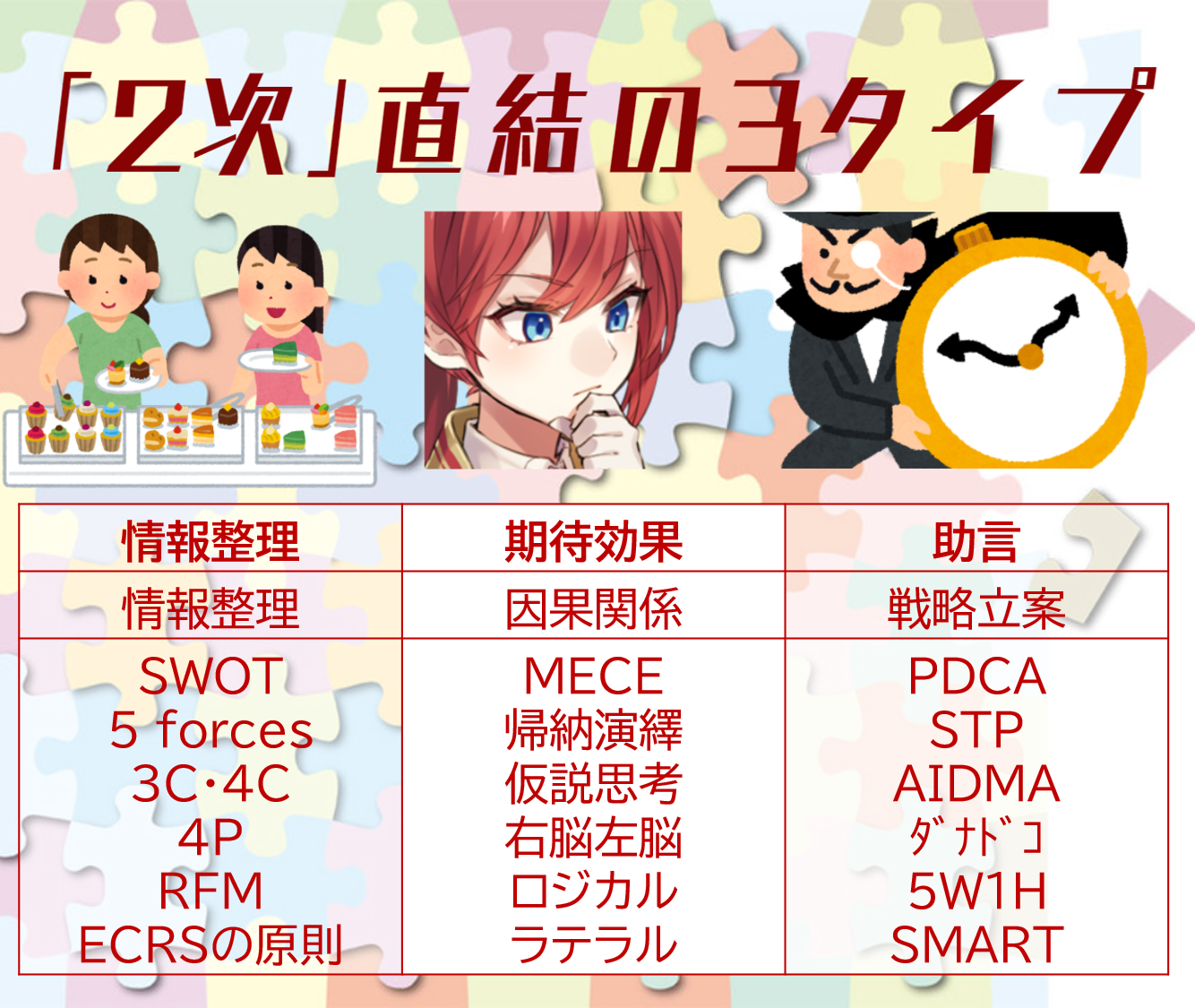 3Q 品質
3C コスト
3D 短納期
㉓ 品質管理
㉔ QC手法(1)
㉕ QC手法(2)
㉖ 検査
㉗ 総合的品質管理(TQM)
㊼ パレート図
㊽ 特性要因図
⑰ 材料費の逓減
㉚ 設備管理
㊵ 販売予測
㊶ 輸配送管理
㊷ 物流センター管理
㊹ 外注先に対する納期管理
㊺ 納期管理の考え方
R1 工場新設を機に社長の思いを
R2 ICT活用で進める納期改善
R3 何が課題か明言しない鞄のC社
1B事業構造
1B戦略論
1B事業構造
Ⅲ
Ⅲ
Ⅲ
第4問 (全社戦略)
第2問 受託生産
2A生産方式
2A生産方式
2A生産方式
レイアウト⑦ 製品開発
⑬ P-Q分析
㉟ トヨタ生産方式の概要
㊱ トヨタ生産方式の改善手段
レイアウト⑦ 製品開発
⑬ P-Q分析
㉟ トヨタ生産方式の概要
㊱ トヨタ生産方式の改善手段
生産形態② 受注生産と見込生産
③ 個別生産
④ ロット生産
⑤ 連続生産
⑥ 多品種少量･少品種多量生産
⑧ セル生産方式
⑨ JIT
レイアウト⑦ 製品開発
⑬ P-Q分析
㉟ トヨタ生産方式の概要
㊱ トヨタ生産方式の改善手段
生産形態② 受注生産と見込生産
③ 個別生産
④ ロット生産
⑤ 連続生産
⑥ 多品種少量･少品種多量生産
⑧ セル生産方式
⑨ JIT
生産形態② 受注生産と見込生産
③ 個別生産
④ ロット生産
⑤ 連続生産
⑥ 多品種少量･少品種多量生産
⑧ セル生産方式
⑨ JIT
第3問(1)生産性向上
第3問 (製品企画＋生産面)
第3問(2) 後工程引取
2B生産管理(計画Planning)
2B生産管理(計画Planning)
2B生産管理(計画Planning)
概要＋日程計画① 生産管理⑪ 工程管理
⑫ 生産計画⑭ 流動数曲線⑮ 生産計画の緩衝機能⑯ 生産統制
調達計画⑩ 需要予測⑱ 資材所要量計画
⑲ 在庫(現品)管理
⑳ 定量発注方式
㉑ 定期発注方式㉒ 外注㊴ OEMのメリット
工数計画㉘ IE㉙ 職務設計㉞ 段取改善の手順㊻ 余力管理の必要理由
概要＋日程計画① 生産管理⑪ 工程管理
⑫ 生産計画⑭ 流動数曲線⑮ 生産計画の緩衝機能⑯ 生産統制
調達計画⑩ 需要予測⑱ 資材所要量計画
⑲ 在庫(現品)管理
⑳ 定量発注方式
㉑ 定期発注方式㉒ 外注㊴ OEMのメリット
工数計画㉘ IE㉙ 職務設計㉞ 段取改善の手順㊻ 余力管理の必要理由
概要＋日程計画① 生産管理⑪ 工程管理
⑫ 生産計画⑭ 流動数曲線⑮ 生産計画の緩衝機能⑯ 生産統制
調達計画⑩ 需要予測⑱ 資材所要量計画
⑲ 在庫(現品)管理
⑳ 定量発注方式
㉑ 定期発注方式㉒ 外注㊴ OEMのメリット
工数計画㉘ IE㉙ 職務設計㉞ 段取改善の手順㊻ 余力管理の必要理由
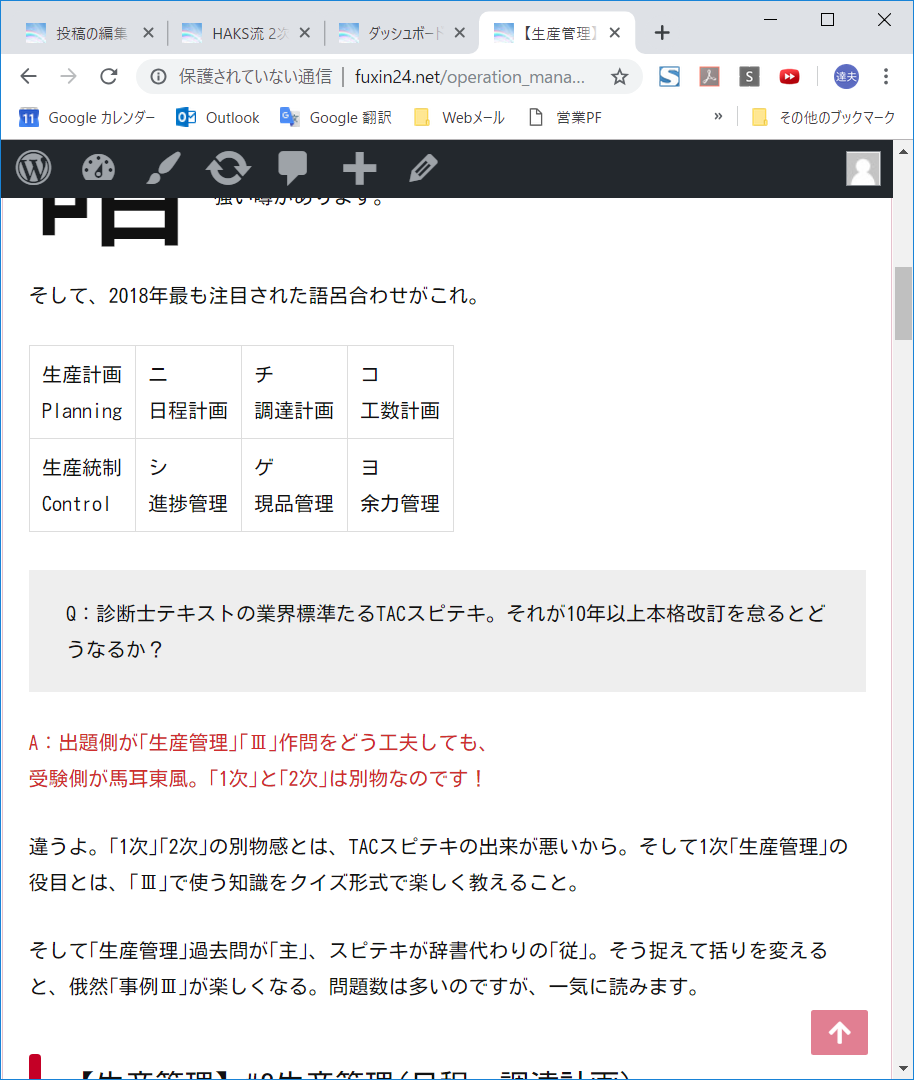 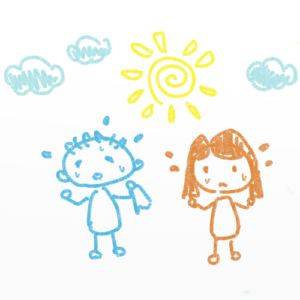 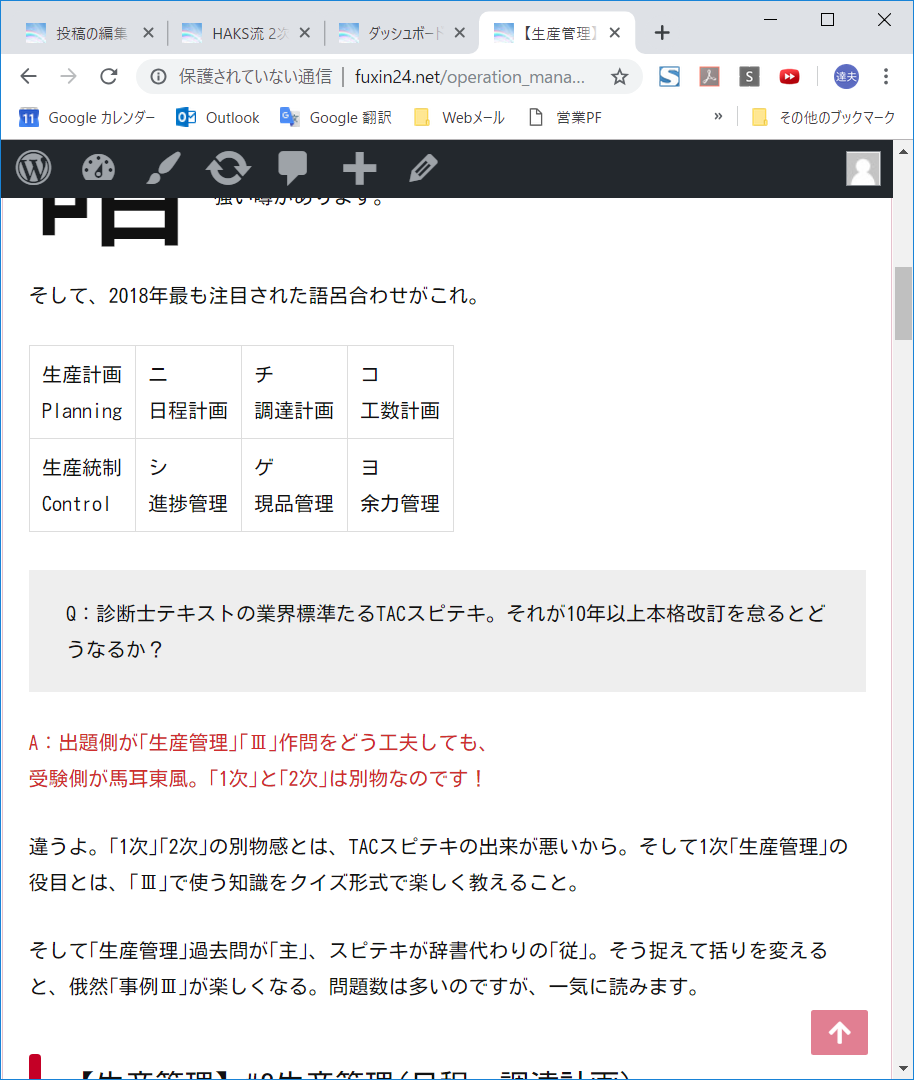 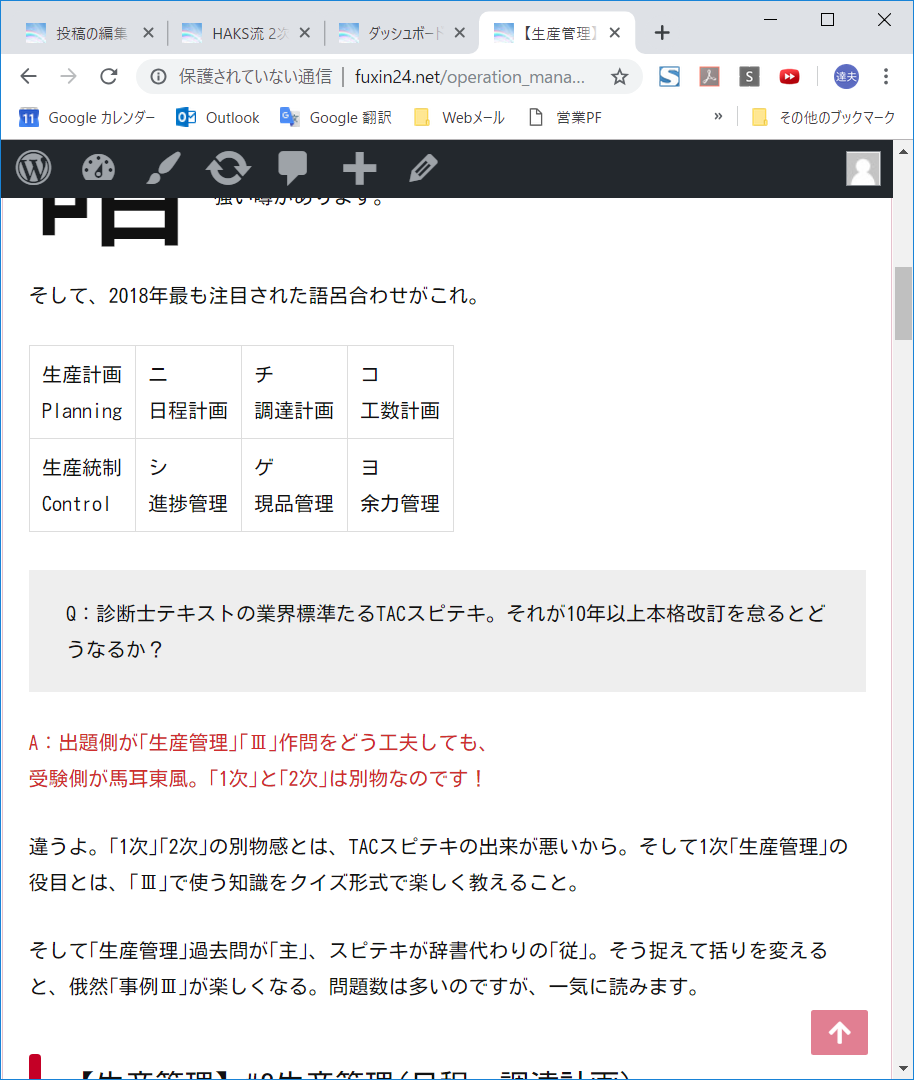 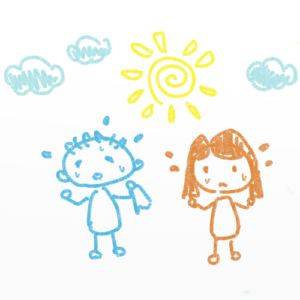 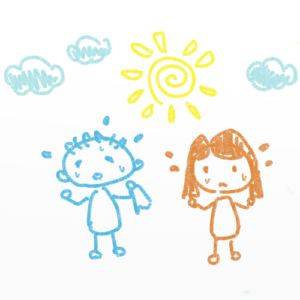 第2問 (課題と助言、生産現場)
第2問(2)納期遅延(生産)
3A生産現場(統制Control、改善)
3A生産現場(統制Control、改善)
3A生産現場(統制Control、改善)
現品管理
余力管理
進捗管理
現品管理
余力管理
現品管理
余力管理
進捗管理
進捗管理
第3問 社内のIT化
OJTで教育
基本用語㉛ 生産現場の改善(1) 5W1H、ECRS
㉜ 生産現場の改善(2) 5S
㉝ 生産現場の改善(3) GT他
㊸ 下請製造業の生き残り戦略
基本用語㉛ 生産現場の改善(1) 5W1H、ECRS
㉜ 生産現場の改善(2) 5S
㉝ 生産現場の改善(3) GT他
㊸ 下請製造業の生き残り戦略
基本用語㉛ 生産現場の改善(1) 5W1H、ECRS
㉜ 生産現場の改善(2) 5S
㉝ 生産現場の改善(3) GT他
㊸ 下請製造業の生き残り戦略
生産情報システム㊲ 生産情報システム(1)
㊳ 生産情報システム(2)
生産情報システム㊲ 生産情報システム(1)
㊳ 生産情報システム(2)
生産情報システム㊲ 生産情報システム(1)
㊳ 生産情報システム(2)
第2問(1)納期遅延(営業)
3Q 品質
3C コスト
3D 短納期
3Q 品質
3C コスト
3D 短納期
3Q 品質
3C コスト
3D 短納期
㉓ 品質管理
㉔ QC手法(1)
㉕ QC手法(2)
㉖ 検査
㉗ 総合的品質管理(TQM)
㊼ パレート図
㊽ 特性要因図
⑰ 材料費の逓減
㉚ 設備管理
㊵ 販売予測
㊶ 輸配送管理
㊷ 物流センター管理
㊹ 外注先に対する納期管理
㊺ 納期管理の考え方
㉓ 品質管理
㉔ QC手法(1)
㉕ QC手法(2)
㉖ 検査
㉗ 総合的品質管理(TQM)
㊼ パレート図
㊽ 特性要因図
⑰ 材料費の逓減
㉚ 設備管理
㊵ 販売予測
㊶ 輸配送管理
㊷ 物流センター管理
㊹ 外注先に対する納期管理
㊺ 納期管理の考え方
㉓ 品質管理
㉔ QC手法(1)
㉕ QC手法(2)
㉖ 検査
㉗ 総合的品質管理(TQM)
㊼ パレート図
㊽ 特性要因図
⑰ 材料費の逓減
㉚ 設備管理
㊵ 販売予測
㊶ 輸配送管理
㊷ 物流センター管理
㊹ 外注先に対する納期管理
㊺ 納期管理の考え方
知識のレイヤー化：レイヤー×TBC抽象化ブロックシート
更新：2021/9/15by 200%ミライスタイル
1B戦略論
1A環境分析(ドメイン)
1B戦略論
Ⅲ
Ⅱ
Ⅰ
第2問 受託生産
ESG㉕ 同族企業
㉖ 社員持ち株会
企業戦略⑬ 共同開発
⑰ 協働型と操作型マーケ
⑱ ソーシャルマーケ
⑲ 社会貢献のマーケ
経営資源とドメイン❼経営資源
❽VRIO分析
❾ドメイン
❿シナジー
㊴ 経営計画
2A生産方式
レイアウト⑦ 製品開発
⑬ P-Q分析
㉟ トヨタ生産方式の概要
㊱ トヨタ生産方式の改善手段
生産形態② 受注生産と見込生産
③ 個別生産
④ ロット生産
⑤ 連続生産
⑥ 多品種少量･少品種多量生産
⑧ セル生産方式
⑨ JIT
第3問(1)生産性向上
第3問(2) 後工程引取
1B戦略論(成長･競争･技術経営)
1Cターゲット選定
2B生産管理(計画Planning)
成長戦略❶成長戦略
❷多角化
㊽ 多角化の分類
❸PPM
① アウトソーシング
② FCフランチャイズ
③ FCのメリデメ
④  海外展開
競争戦略❹ 5フォース
❺ 競争戦略
❻ SWOT
外部連携㉗ M&Aのメリット
㉘ M&Aのデメリット
ターゲット選定① 3C分析
② ターゲットマーケティング
③ 市場細分化
⑳ 小売業者のマーケティング(4P)
ターゲット分析(消費者行動)⑦ 顧客識別マーケティング
⑧ デシル分析
⑨ RFM分析(運営管理)
概要＋日程計画① 生産管理⑪ 工程管理
⑫ 生産計画⑭ 流動数曲線⑮ 生産計画の緩衝機能⑯ 生産統制
調達計画⑩ 需要予測⑱ 資材所要量計画
⑲ 在庫(現品)管理
⑳ 定量発注方式
㉑ 定期発注方式㉒ 外注㊴ OEMのメリット
工数計画㉘ IE㉙ 職務設計㉞ 段取改善の手順㊻ 余力管理の必要理由
技術経営㉑ 研究開発管理
㉒ 新製品開発プロセス
㉓ 先発企業
㉔ 特許権と営業秘密
作問テクニック上、この3つのレイヤーを混ぜることが多い
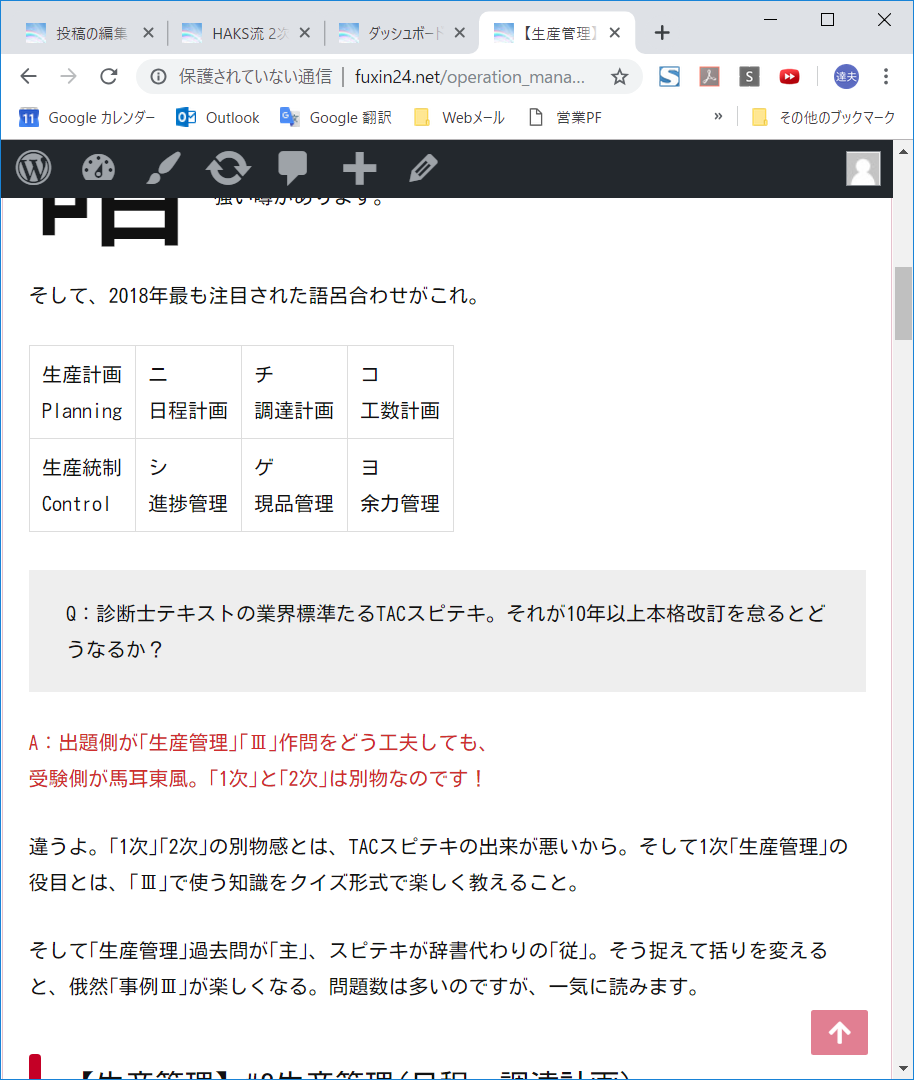 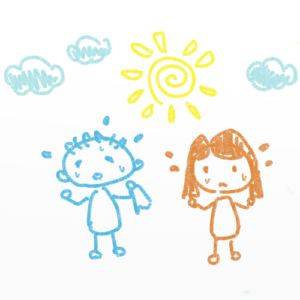 3A生産現場(統制Control、改善)
2B組織行動
2A組織構造
2C Place
2A Product
㉕ 品揃え戦略
㉖ カテゴリー診断
㉗ PB
㉚ 製品の3層構造
㉛ 製品ミックス
㉜ ブランド
㉝ ブランドの持つ効果
㉞ ブランドの基本戦略
⑪ 流通機能
⑫ 企業連携(垂直･水平)
㉙ 商店街の活性化
組織設計⑤ 公式組織の3要素
⑥ 機能別組織
⑦ 事業部制組織
⑧ マトリックス組織
⑩ ライフサイクル･モデル
㉙ コンフリクト㊲ 分化した部門の統合
組織文化･学習･変革⑨ 組織文化
⑪ 組織学習サイクル
⑫ 組織変革プロセス
⑬ 移行実施プロセス㊶ 組織変革への障害
㊺ 組織活性化
㊻ 集団コンフリクト
⑭ リーダーシップ
⑮ 連結ピン
⑯ グループダイナミクス
⑰ 集団の凝集性
⑱ エンパワーメント
⑲ モチベーション理論⑳ 職務拡大と職務充実
現品管理
余力管理
進捗管理
基本用語㉛ 生産現場の改善(1) 5W1H、ECRS
㉜ 生産現場の改善(2) 5S
㉝ 生産現場の改善(3) GT他
㊸ 下請製造業の生き残り戦略
生産情報システム㊲ 生産情報システム(1)
㊳ 生産情報システム(2)
2D Promotion
⑩ コミュニケーション戦略
㉔ ISP
2B Price
㉑ 売上の分解
㉒ 客数の向上策
㉓ 客単価の向上策
3A採用配置
3B報酬
3C育成評価
3Aサービスマーケ
3B関係性マーケ
5情報･ネット他
3Q 品質
3C コスト
3D 短納期
採用㉜ 非正規社員活用     のメリデメ
㉝ 中途採用のメリデメ
㉞ 新卒採用のメリデメ
㊵ 再雇用･高齢者雇用
㊼ インターンシップ
報酬㉚ 成果主義のメリデメ
育成㊳ キャリア・マネジメント
㊸ OJT
㊹ Off-JT、自己啓発
インターネット⑭ インターネット     ･マーケティング
⑮ インターネット販売
⑯ インターネットを 活用したプロモーション
㉓ 品質管理
㉔ QC手法(1)
㉕ QC手法(2)
㉖ 検査
㉗ 総合的品質管理(TQM)
㊼ パレート図
㊽ 特性要因図
⑰ 材料費の逓減
㉚ 設備管理
㊵ 販売予測
㊶ 輸配送管理
㊷ 物流センター管理
㊹ 外注先に対する納期管理
㊺ 納期管理の考え方
㉟ サービスの一般的性質       と対応(1)
㊱ サービスの一般的性質     と対応(2)
㊲ インターナルマーケ
㊳ サービス･リカバリ      システム
④ 顧客関係性
⑤ 顧客の組織化
⑥ 顧客生涯価値
㉘ ポイント制度とFSP
配置㉟ 人事システム
㊱ 配置
評価㊷ 評価
知識のレイヤー化：レイヤー×全知識
更新：2019/8/31by 200%ミライスタイル
1A環境分析
1B事業構造
1B事業構造
Ⅲ
Ⅱ
Ⅰ
ESG⑯同族会社、非同族会社⑰事業承継⑳ダイバーシティ
企業戦略①大枠戦略検討②競争戦略
経営資源とドメイン②大枠戦略検討
㉑技術継承㉒エコロジー㉓海外進出
1B全社戦略
1Cターゲット選定
2A生産方式
成長戦略⑱M&A⑲アウトソーシング
競争戦略
外部連携
ターゲット選定③市場細分化(標的市場の選定)
レイアウト④P-Q分析⑫工場設置のSLP⑬IE
製品開発⑮製品開発
生産形態②生産方式③管理方式
技術経営
2B組織行動
2B生産管理
2A組織構造
2C Place
2A Product
④PPM⑤品揃え拡充⑥共同開発⑦カニバリゼーション⑧サービス財㉓ブランド
⑨直販⑩OEM⑬外注(アウトソース)㉕店舗販売㉖ISM
⑪主要顧客依存⑫企業間連携(事業連携)㉘商店街㉙合併･買収㉚地域資産の活用
組織文化･学習･変革⑥組織風土･組織文化⑦組織のライフサイクル
組織設計④組織形態(デザイン)⑤組織の成立と存続要件
③リーダーシップと    マネジメント⑧モチベーションアップ
⑨能力開発⑩インターナルマーケ㉑業務の定型化㉒IT活用
生産計画①生産計画はどうあるべきか⑤コミュニケーション⑩営業と工場の役割分担⑪製造現場のチェックポイント
資機材管理⑭設備保全
外注管理他⑯アウトソーシング
2B Price
2D Promotion
⑱パブリシティ(プル戦略1)⑲口コミ(プル戦略2)⑳ホームページ、BBS、SNSなど㉑人的販売㉒具体的なプロモーション策
⑭ 価格設定⑮ ロスリーダー政策⑯ メニュー選択式価格設定⑰ プライスライニング政策
3A雇用管理
3B賃金管理
3C育成評価
3Aサービスマーケ
3B関係性マーケ
5情報･ネット他
3Q 品質
3C コスト
3D 短納期
採用･配置⑭非正規社員の活用⑮採用･退職
報酬⑫報酬
育成・評価⑪評価⑬キャリアコース
㉔ IT㉗ POSシステム
⑧ D(納期)
⑨ IT活用⑰ 販売に関する事項⑱ 出荷･配送⑲ CAD･CAM⑳ コンカレントエンジニアリング
⑥ Q(品質)
⑦ C(コスト)